Nondeterministic Finite Automata (NFA)
CS 536
Previous Lecture
Scanner: converts a sequence of characters to a sequence of tokens
Scanner implemented using FSMs
FSM: DFA or NFA
This Lecture
NFAs from a formal perspective
Theorem: NFAs and DFAs are equivalent
Regular languages and Regular expressions
3
Creating a Scanner
Scanner Generator
NFAs, formally
finite set of states
M ≡
final states
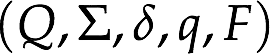 the alphabet 
(characters)
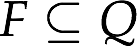 start state
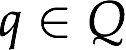 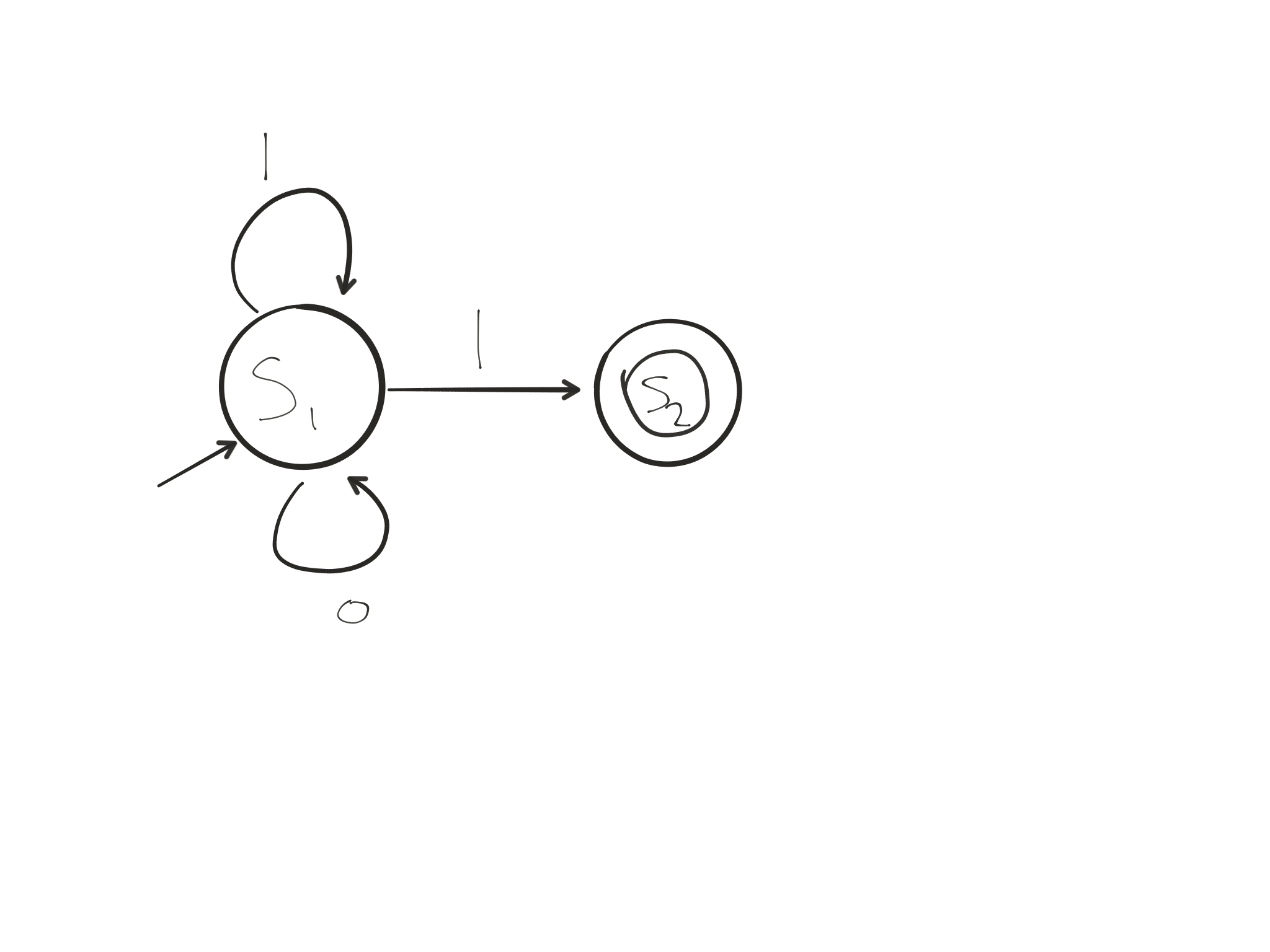 transition function
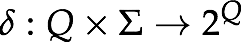 5
NFA
To check if string is in L(M) of NFA M, simulate set of choices it could make
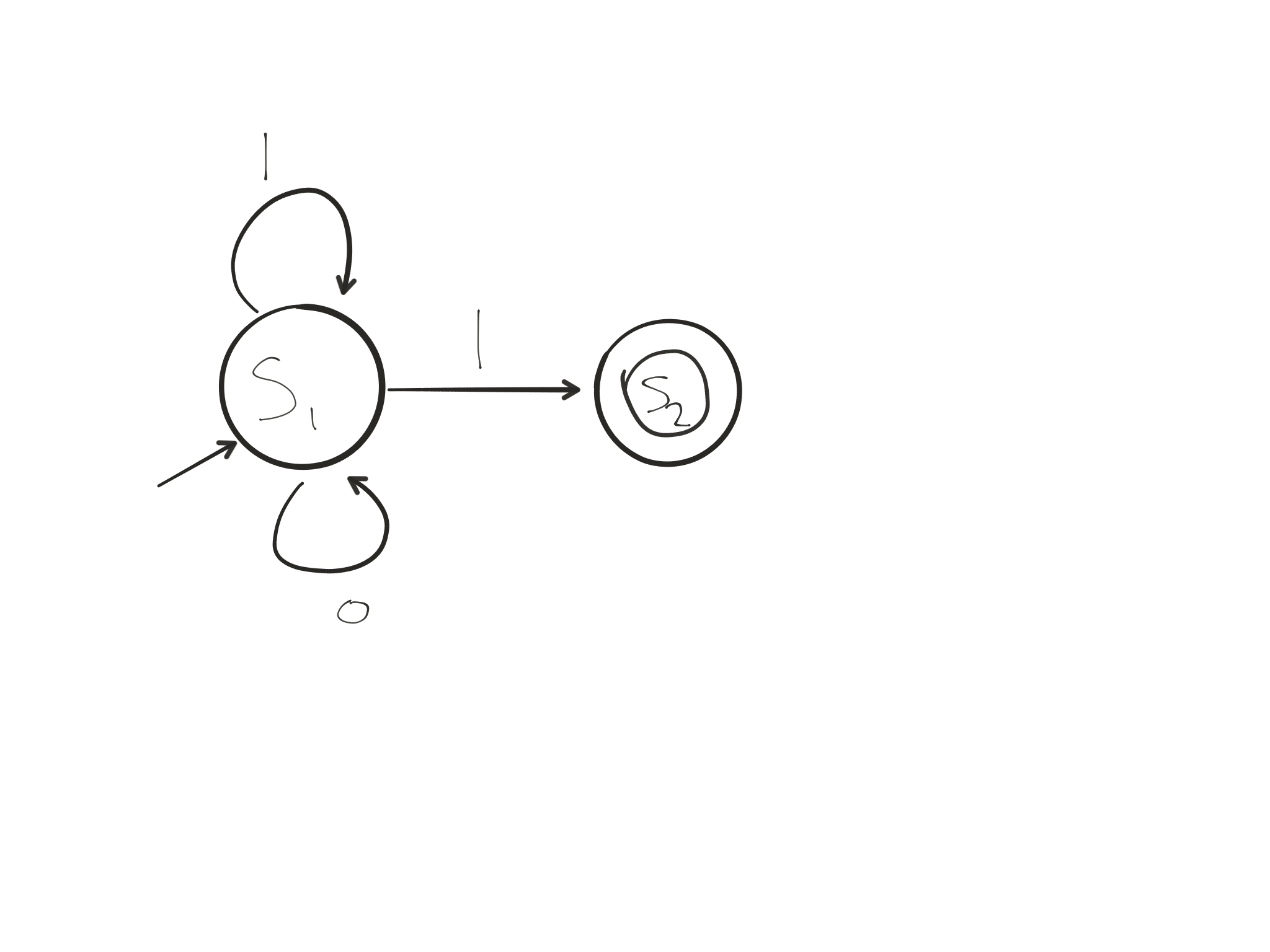 1     1     1 
s1   s2    st    st
s1   s1    s2   st
s1   s1    s1   s2 
s1   s1    s1   s1
At least one sequence of transitions that:
	Consumes all input (without getting stuck)
	Ends in one of the final states
6
NFA and DFA are Equivalent
Two automata M and M’ are equivalent iff L(M) = L(M’)
Lemmas to be proven
Lemma 1: Given a DFA M, one can construct an NFA M’ that recognizes the same language as M, i.e., L(M’) = L(M)
Lemma 2: Given an NFA M, one can construct a DFA M’ that recognizes the same language as M, i.e., L(M’) = L(M)
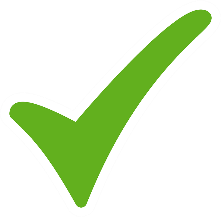 Proving Lemma 2
Lemma 2: Given an NFA M, one can construct a DFA M’ that recognizes the same language as M, i.e., L(M’) = L(M)
Part 1: Given an NFA M without ε–transitions, one can construct a DFA M’ that recognizes the same language as M
Part 2: Given an NFA M with ε–transitions, one can construct an NFA M’ without ε–transitions that recognizes the same language as M
Part 2
Part 1
NFA w/ ε
NFA w/o ε
DFA
NFA w/o ε–Transitions to DFA
NFA M to DFA M’
Intuition: Use a single state in M’ to simulate  sets of states in M
M has |Q| states
M’ can have only up to 2|Q| states
NFA w/o ε–Transitions to DFA
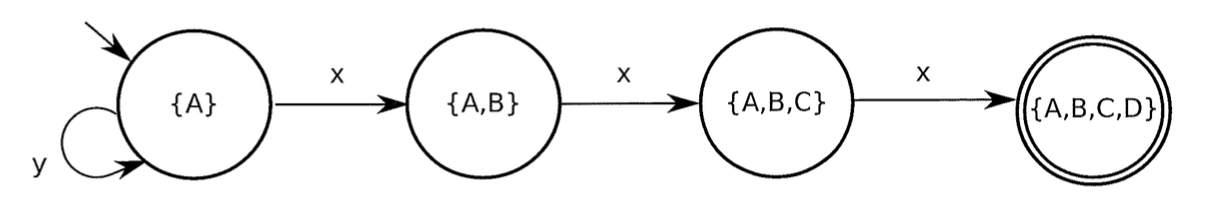 x
x,y
x,y
A
B
C
D
x,y
succ(A,x) = {A,B}
succ(A,y) = {A}
succ(B,x) = {C}
succ(B,y) = {C}
succ(C,x) = {D}
succ(C,y) = {D}
Defn: let succ(s,c) be the set of choices the NFA
could make in state s with character c
10
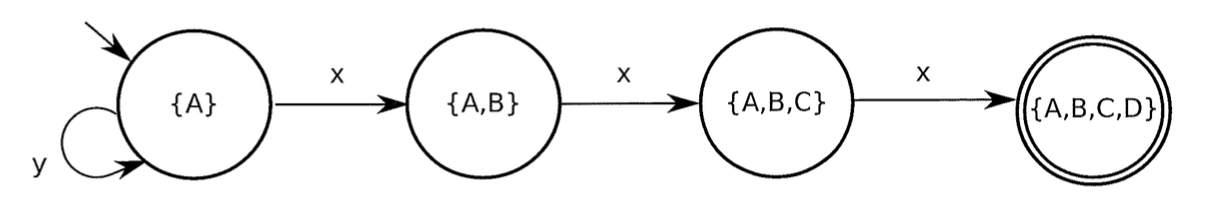 x
x,y
x,y
A
B
C
D
x,y
Build new DFA M’ where Q’ = 2Q
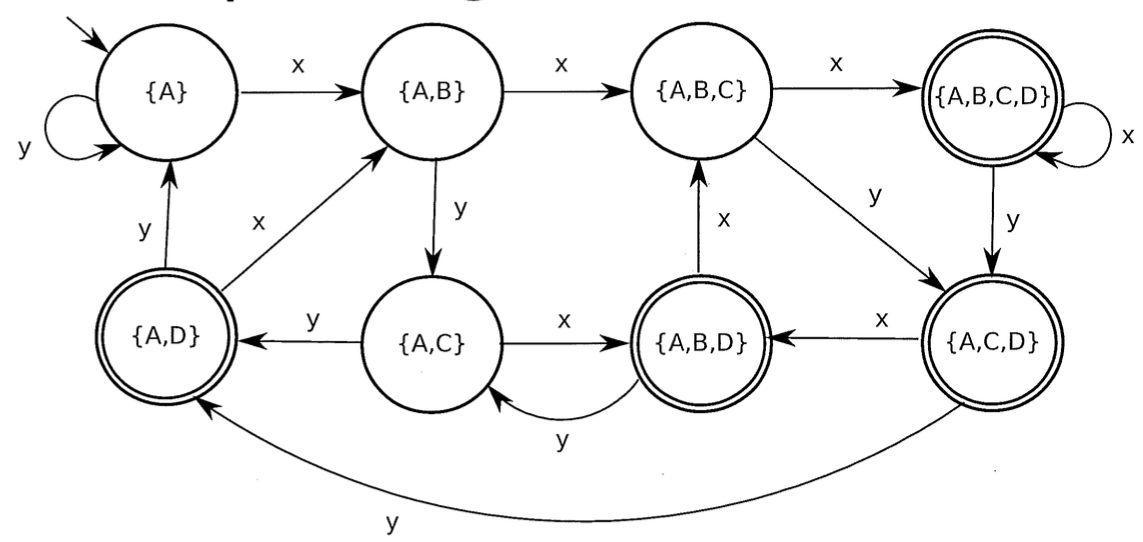 succ(A,x) = {A,B}
succ(A,y) = {A}
succ(B,x) = {C}
succ(B,y) = {C}
succ(C,x) = {D}
succ(C,y) = {D}
To build DFA: Add an edge from state S on character c to state S’
if S’ represents the set of all states that a state in
S could possibly transition to on input c
11
Proving Lemma 2
Lemma 2: Given an NFA M, one can construct a DFA M’ that recognizes the same language as M, i.e., L(M’) = L(M)
Part 1: Given an NFA M without ε–transitions, one can construct a DFA M’ that recognizes the same language as M
Part 2: Given an NFA M with ε–transitions, one can construct an NFA M’ without ε–transitions that recognizes the same language as M
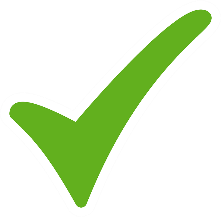 ɛ-transitions
E.g.: xn, where n is even or divisible by 3
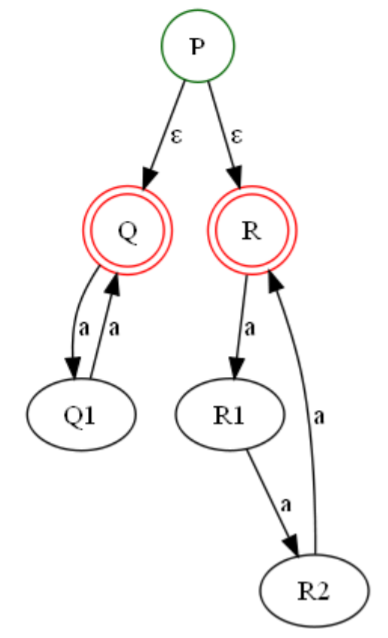 Useful for taking union of two FSMs

In example, left side accepts even n;
right side accepts n divisible by 3
13
Eliminating ɛ-transitions
We want to construct ɛ-free NFA M’ that is equivalent to M
Definition: Epsilon Closureeclose(s) = set of all states reachable from s using                     zero or more epsilon transitions
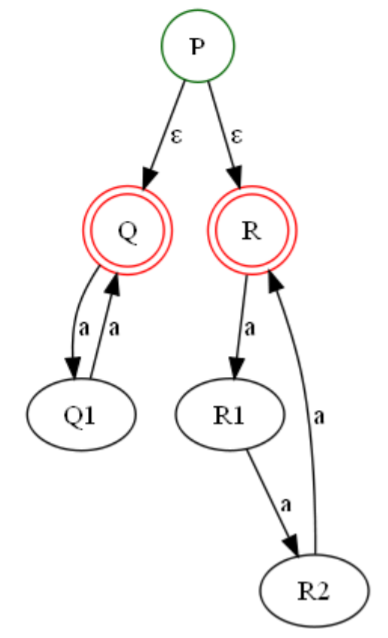 14
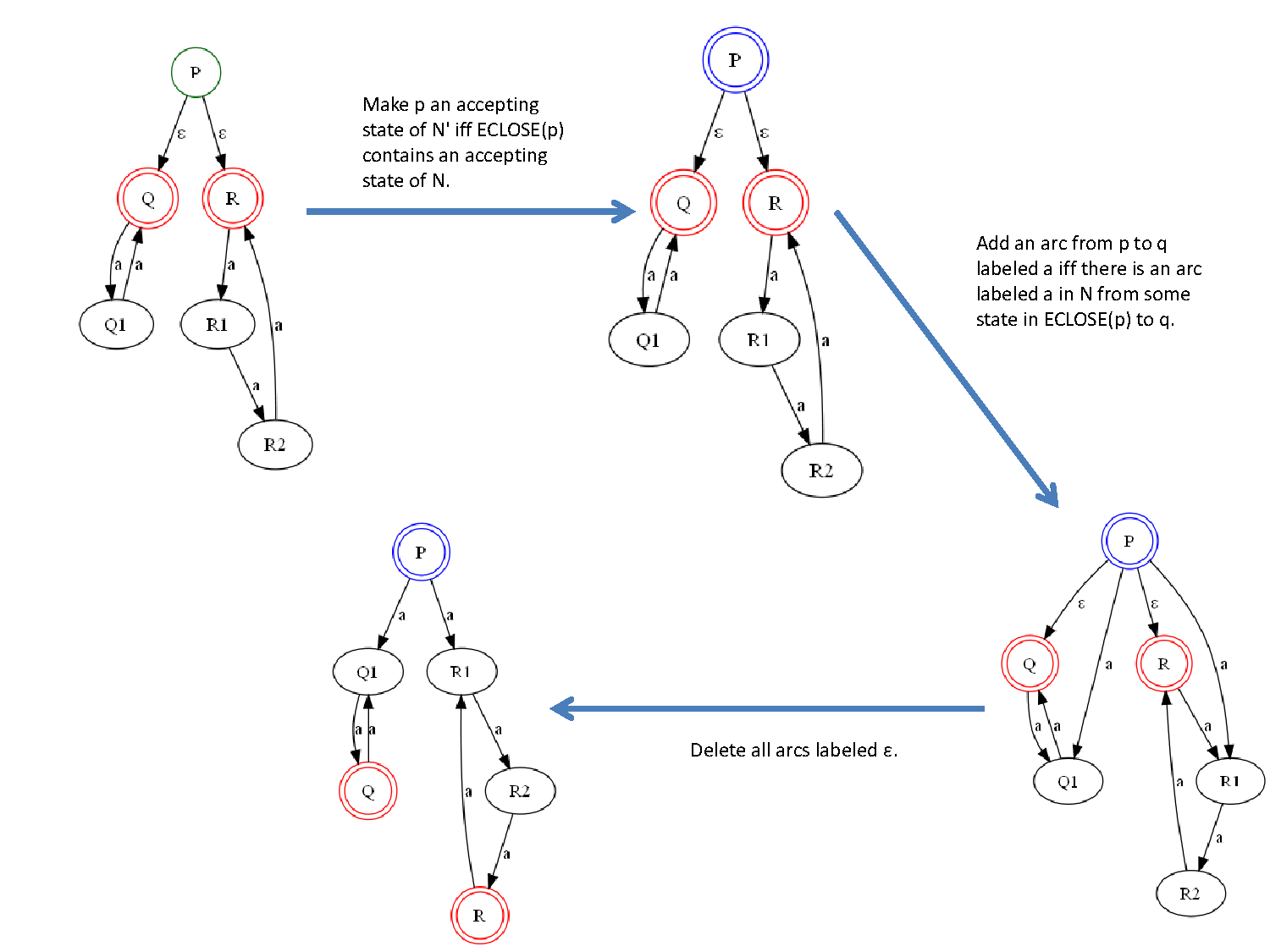 Proving Lemma 2
Lemma 2: Given an NFA M, one can construct a DFA M’ that recognizes the same language as M, i.e., L(M’) = L(M)
Part 1: Given an NFA M without ε–transitions, one can construct a DFA M’ that recognizes the same language as M
Part 2: Given an NFA M with ε–transitions, one can construct an NFA M’ without ε–transitions that recognizes the same language as M
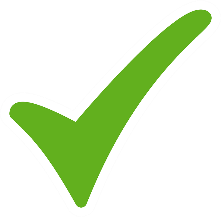 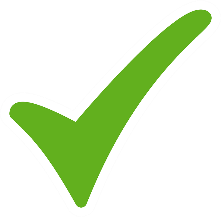 Summary of FSMs
DFAs and NFAs are equivalent
	An NFA can be converted into a DFA, which can be 	implemented via the table-driven approach
ɛ-transitions do not add expressiveness to NFAs
	Algorithm to remove ɛ-transitions
Regular Languages andRegular Expressions
Regular Language
Any language recognized by an FSM is a regular language
Examples:
Single-line comments beginning with //
Integer literals
{ε, ab, abab, ababab, abababab, …. }
C/C++ identifiers
Regular Expression
A pattern that defines a regular language

Regular language: set of (potentially infinite) strings 
Regular expression: represents a set of (potentially infinite) strings by a single pattern
	{ε, ab, abab, ababab, abababab, …. } ⇔ (ab)*
Why do we need them?
Each token in a programming language can be defined by a regular language
Scanner-generator input: one regular expression for each token to be recognized by scanner
Regular expressions are inputs to a scanner generator
Regular Expression
operands: single characters, epsilon 
operators: from low to high precedence
“or”:  a | b 
“followed by”: a.b,  ab
“Kleene star”: a* (0 or more a-s)
22
Regular Expression
Conventions:
aa is a . a
a+ is aa*
letter is a|b|c|d|…|y|z|A|B|…|Z
digit is 0|1|2|…|9
not(x) all characters except x
. is any character
parentheses for grouping, e.g., (ab)* is {ɛ, ab, abab, ababab, … }
23
Regexp, example
Precedence: * > . > |
digit | letter letter 
	(digit) | (letter . letter)
	one digit, or two letters
digit | letter letter*
	(digit) | (letter . (letter)*)
	one digit, or one or 	more letters
	digit | letter+
24
Regexp, example
Hex strings
start with 0x or 0X
followed by one or more hexadecimal digits
optionally end with l or L
0(x|X)hexdigit+(L|l|ɛ)
where hexdigit = digit|a|b|c|d|e|f|A|…|F
25
Regexp, example
Integer literals: sequence of digits preceded by optional +/-
	Example: -543, +15, 0007

Regular expression
	(+|-|ε)digit+
26
Regexp, example
Single-line comments
	Example: // this is a comment

Regular expression
	//(not(‘\n’))*’\n’
27
Regexp, example
C/C++ identifiers: sequence of letters/digits/ underscores; cannot begin with a digit; cannot end with an underscore
	Example: a, _bbb7, cs_536

Regular expression
	letter | (letter|_)(letter|digit|_)*(letter|digit)
28
Recap
Regular Languages
	Languages recognized/defined by FSMs

Regular Expressions
	Single-pattern representations of regular languages
	Used for defining tokens in a scanner generator
Creating a Scanner
Scanner Generator